FUNCIONES 
IMPARES
Una función es impar cuando:
F (-x) = - F (x)

 La grafica es simétrica con respecto al origen (simetría con “X” y “Y”).
SIMETRIA
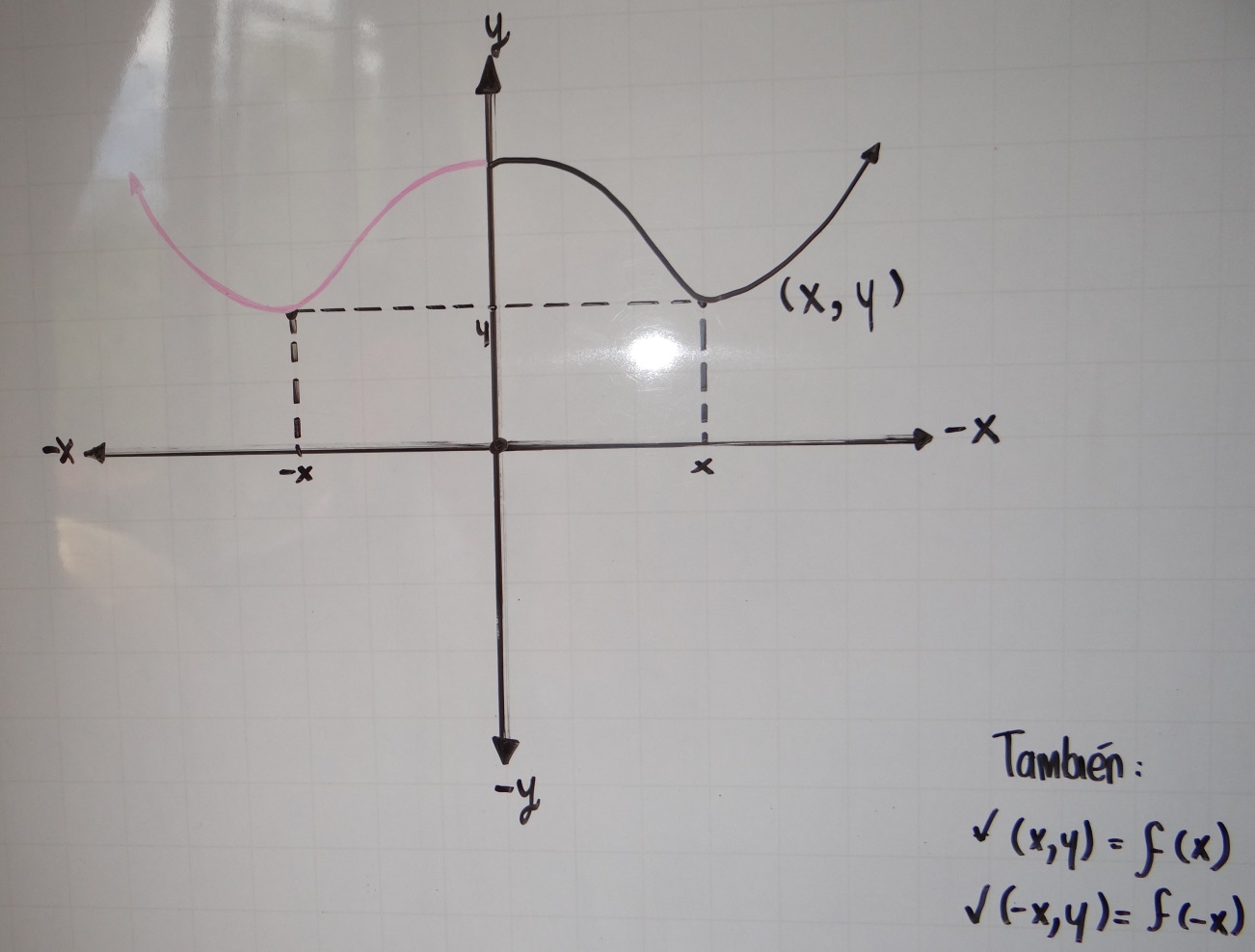 Una grafica es simetría respecto al eje “y” si cada vez que (x , y) es un punto de la grafica,  (- x , y) es también un punto de la grafica.
Una grafica es simétrica con respecto al eje “x” si cada vez que (x , y) es un punto de la grafica,    (x , -y) es también un punto en la grafica.
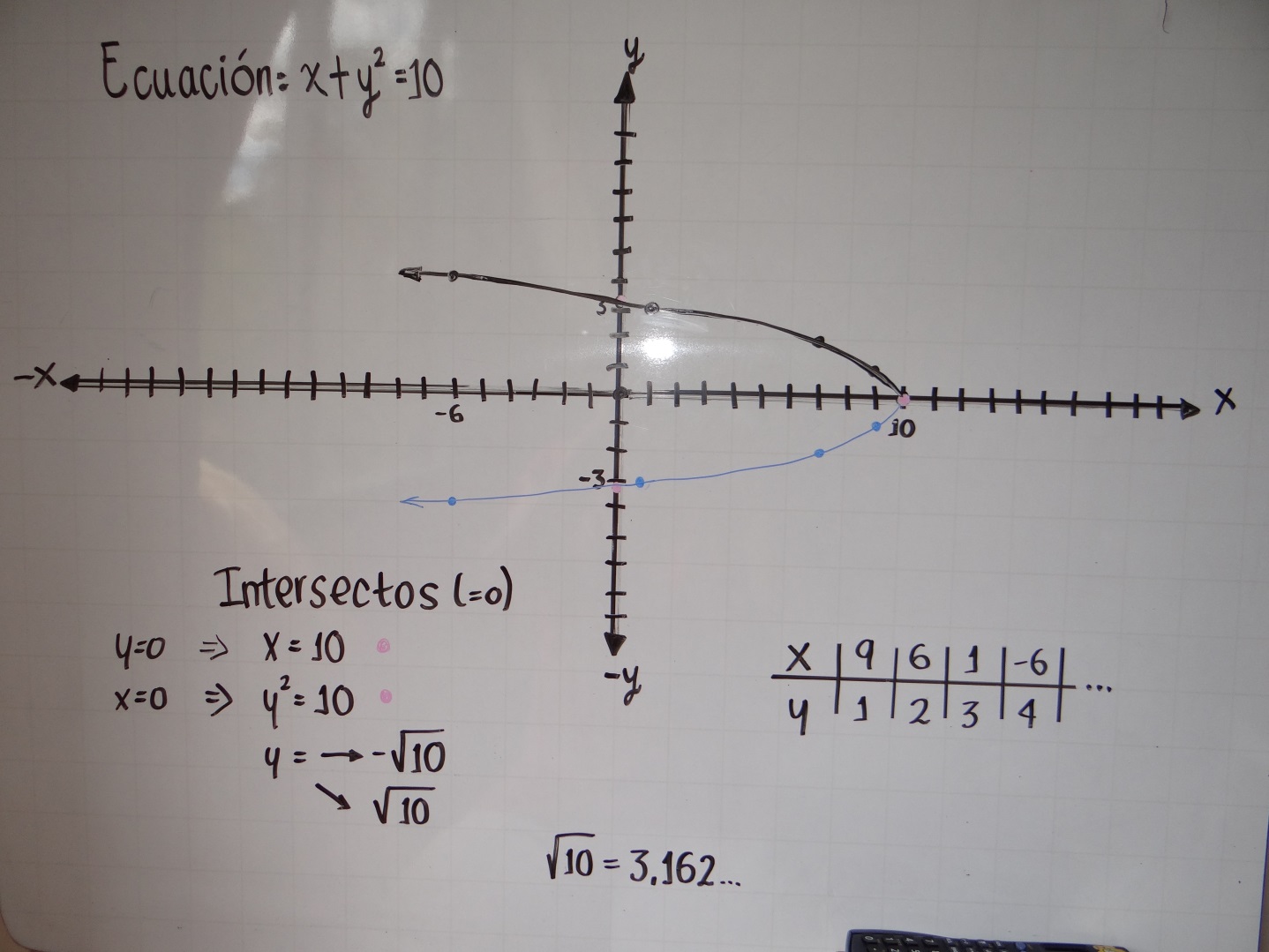 Una grafica es simétrica con el origen si cada vez que (x , y) es un punto de la grafica, (-x , -y) es también un punto de la grafica.
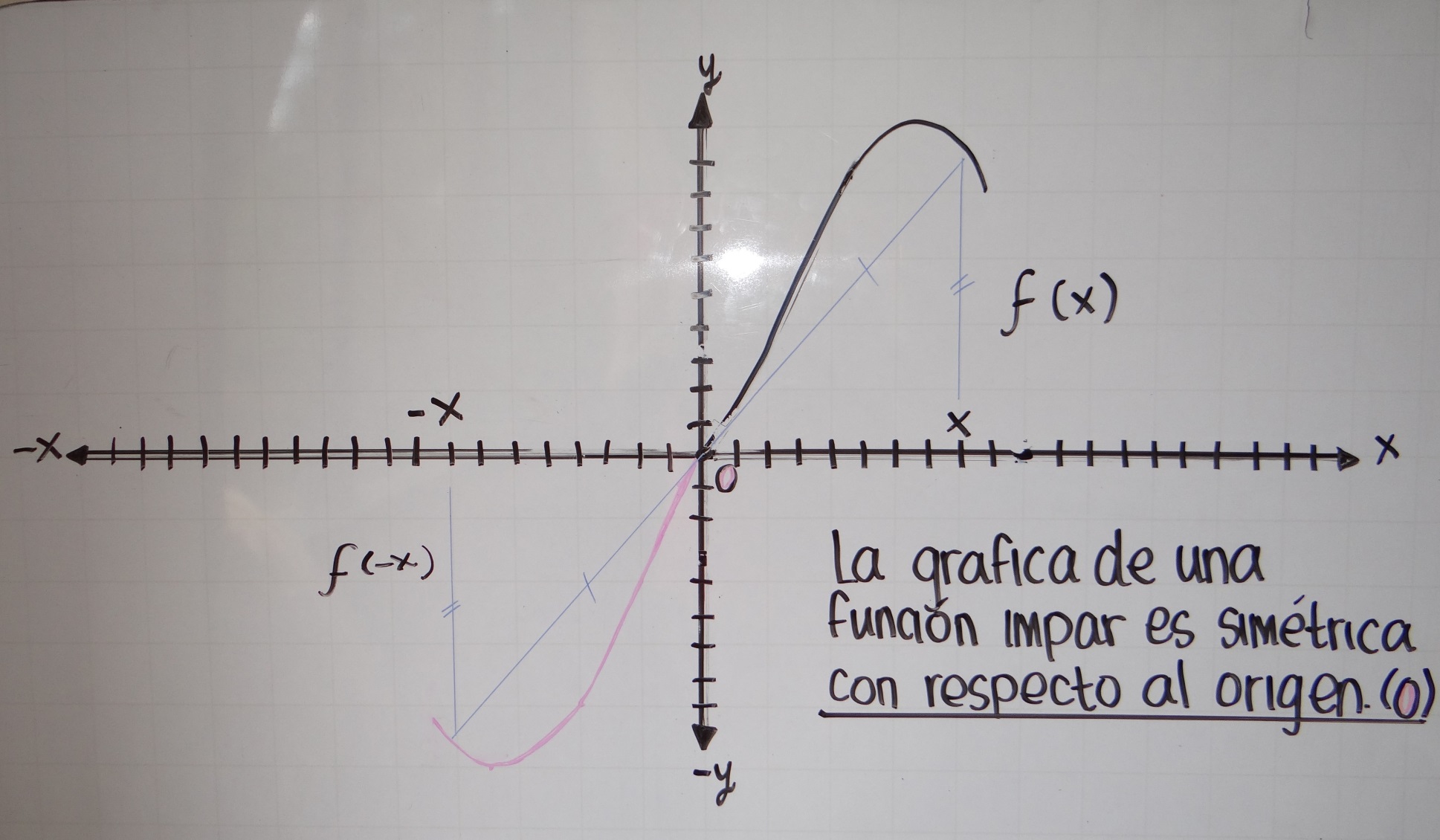 La grafica de una función impar es simétrica alrededor del origen si hemos trazado la grafica de  F  para  x  ≥ 0, entonces podemos obtener toda la grafica al girar esta parte 180º alrededor del origen. 



NOTA:   Esto es equivalente a reflejar primero en el eje “X”  y luego en el eje “Y”.
Determine si la función es par, impar o ninguna de estas.
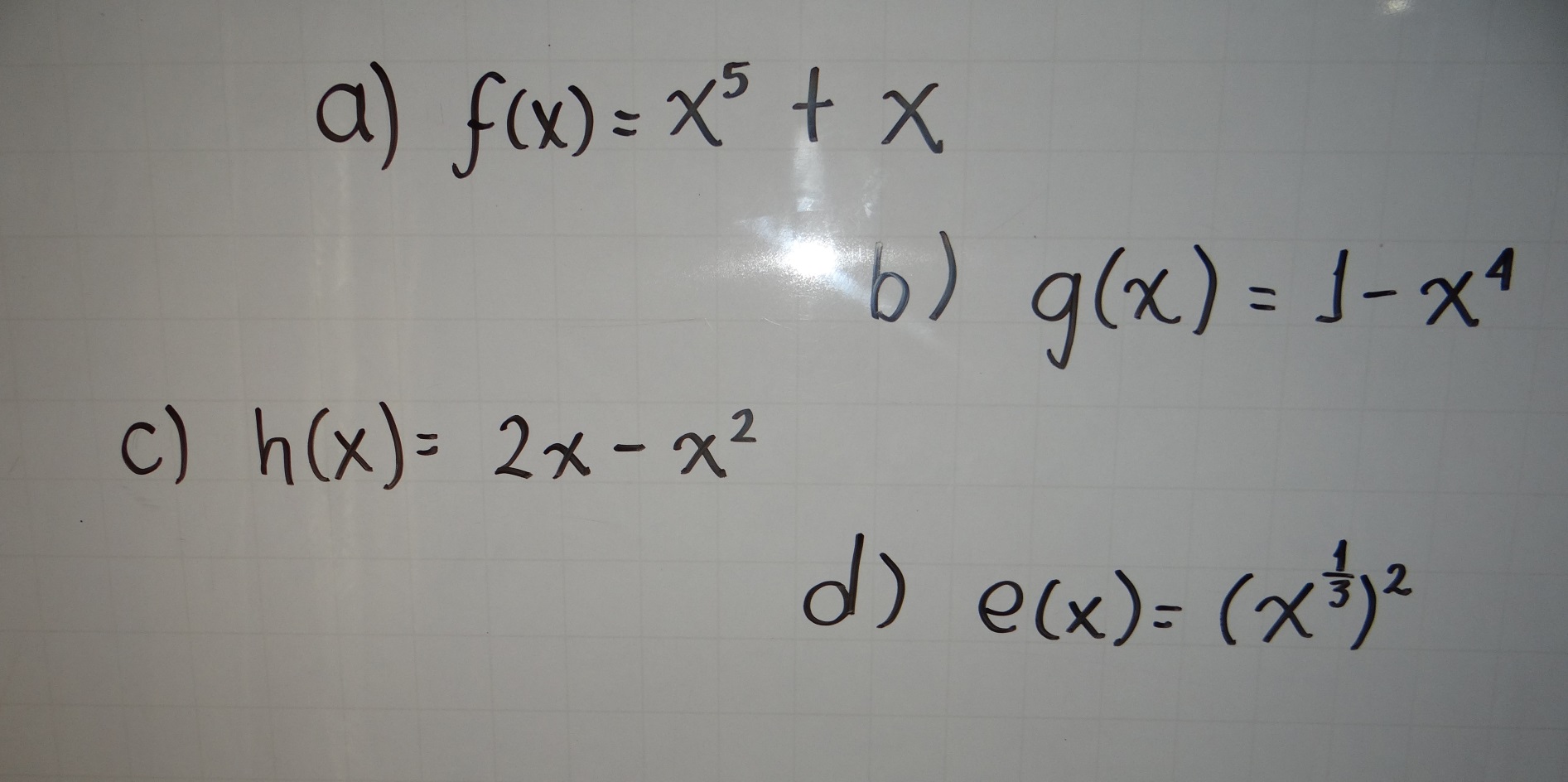 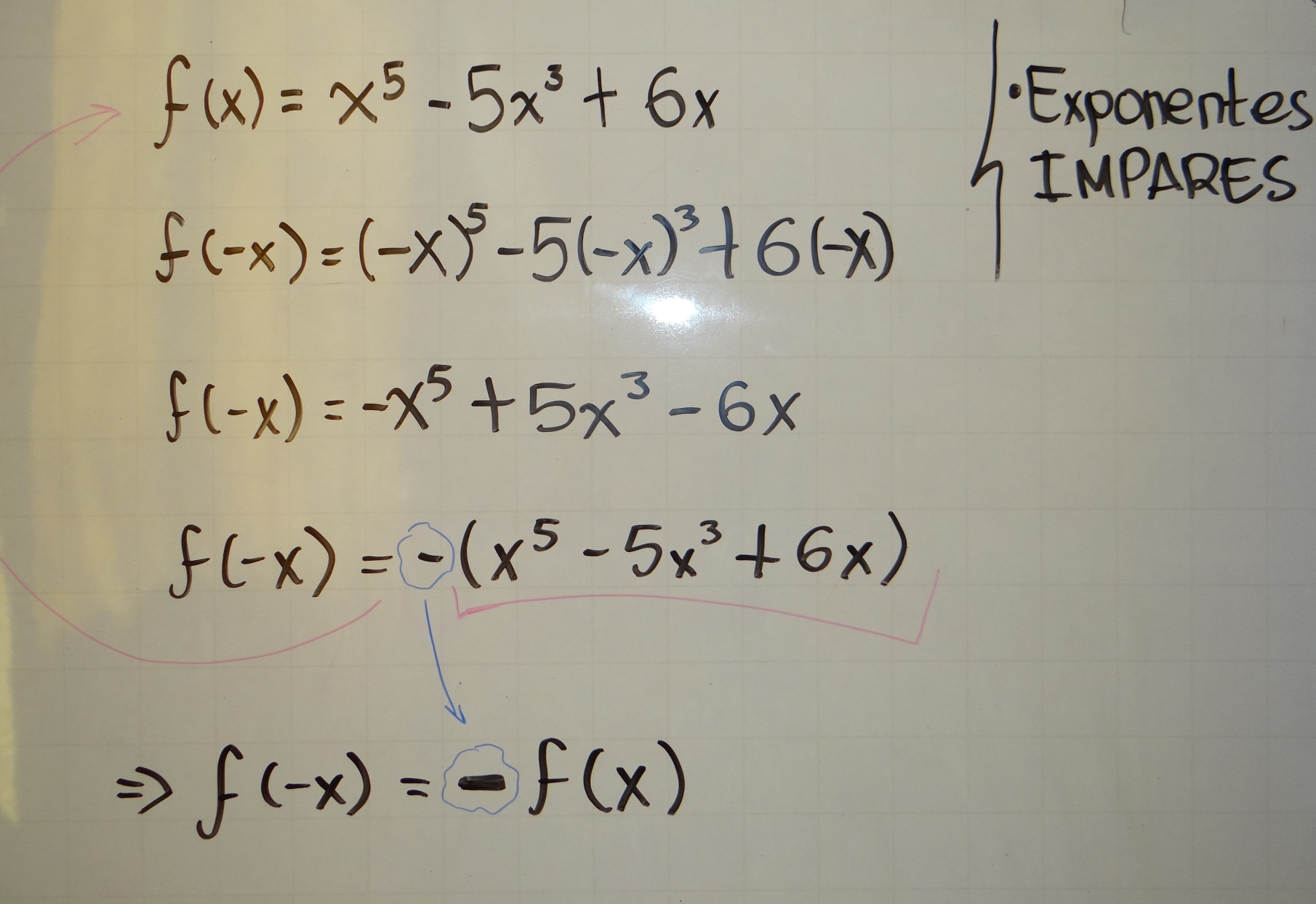 IMPORTANTE
EJEMPLOS - EJERCICIOS
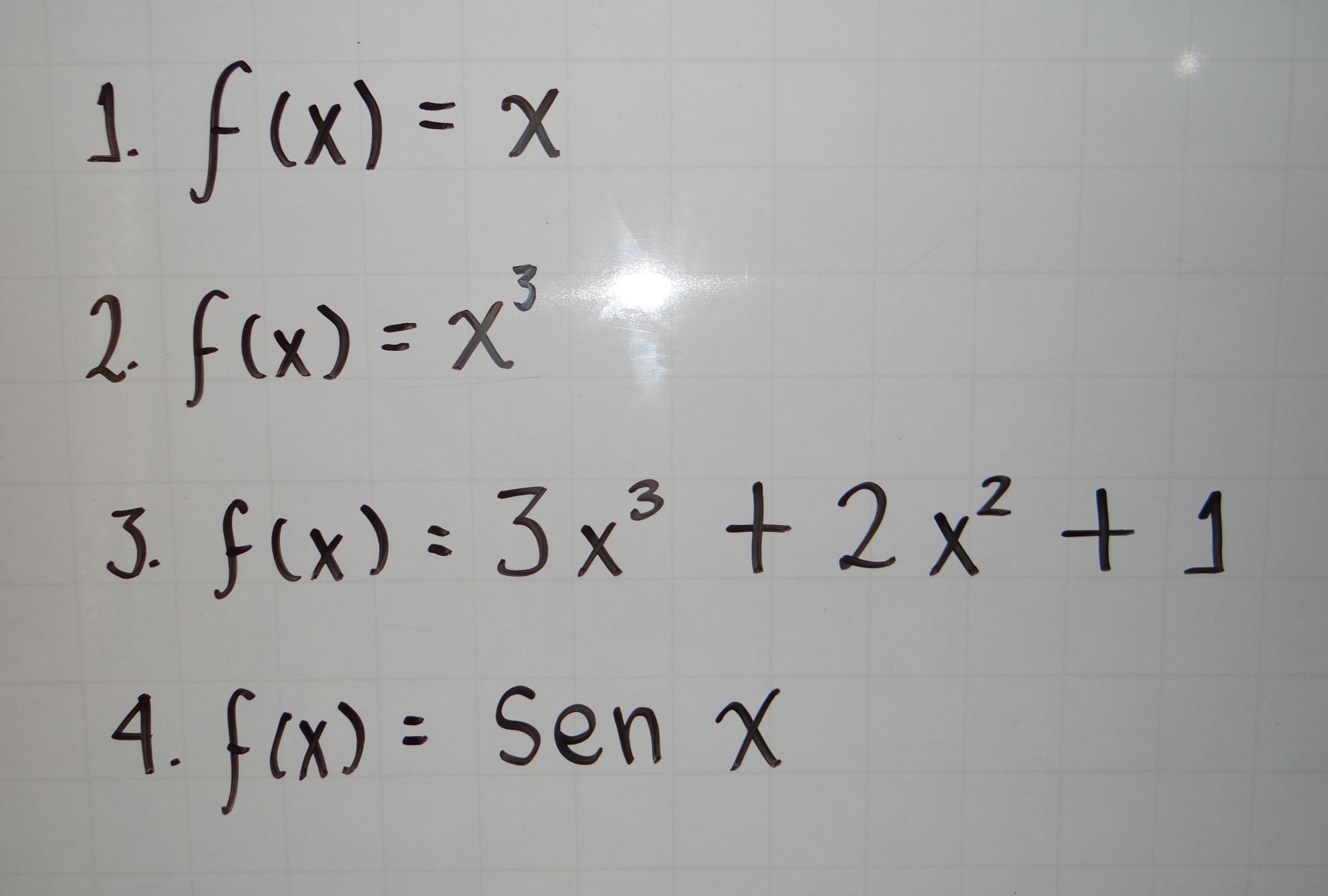 ALARGAMIENTO Y CONTRACCIÓN VERTICAL DE UNA FUNCIÓN
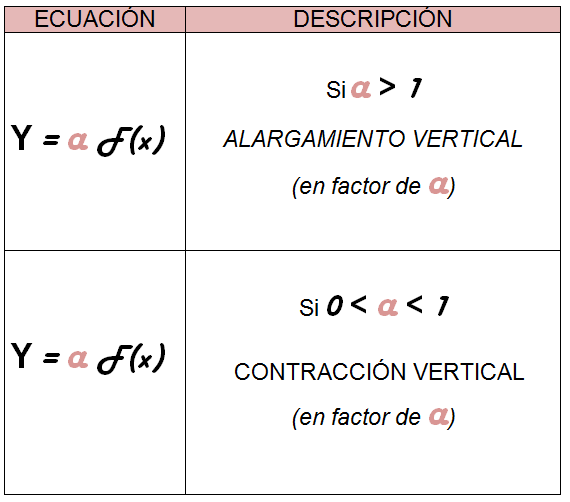 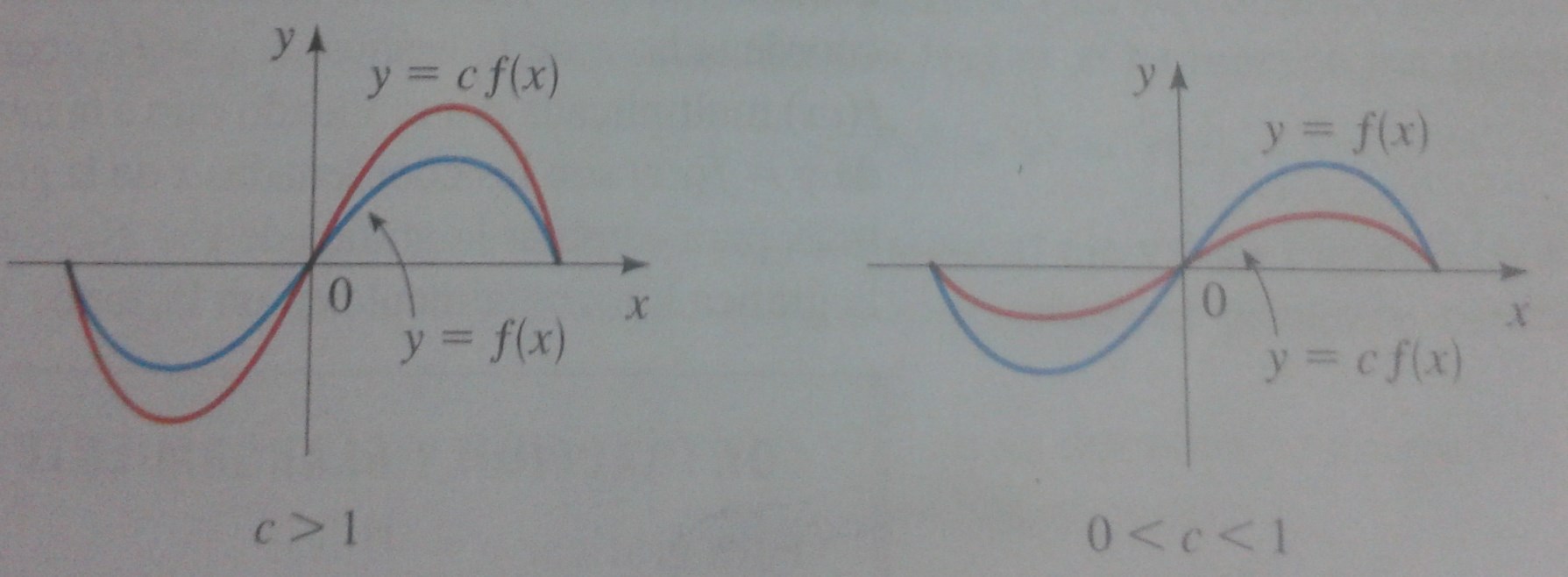 c = a
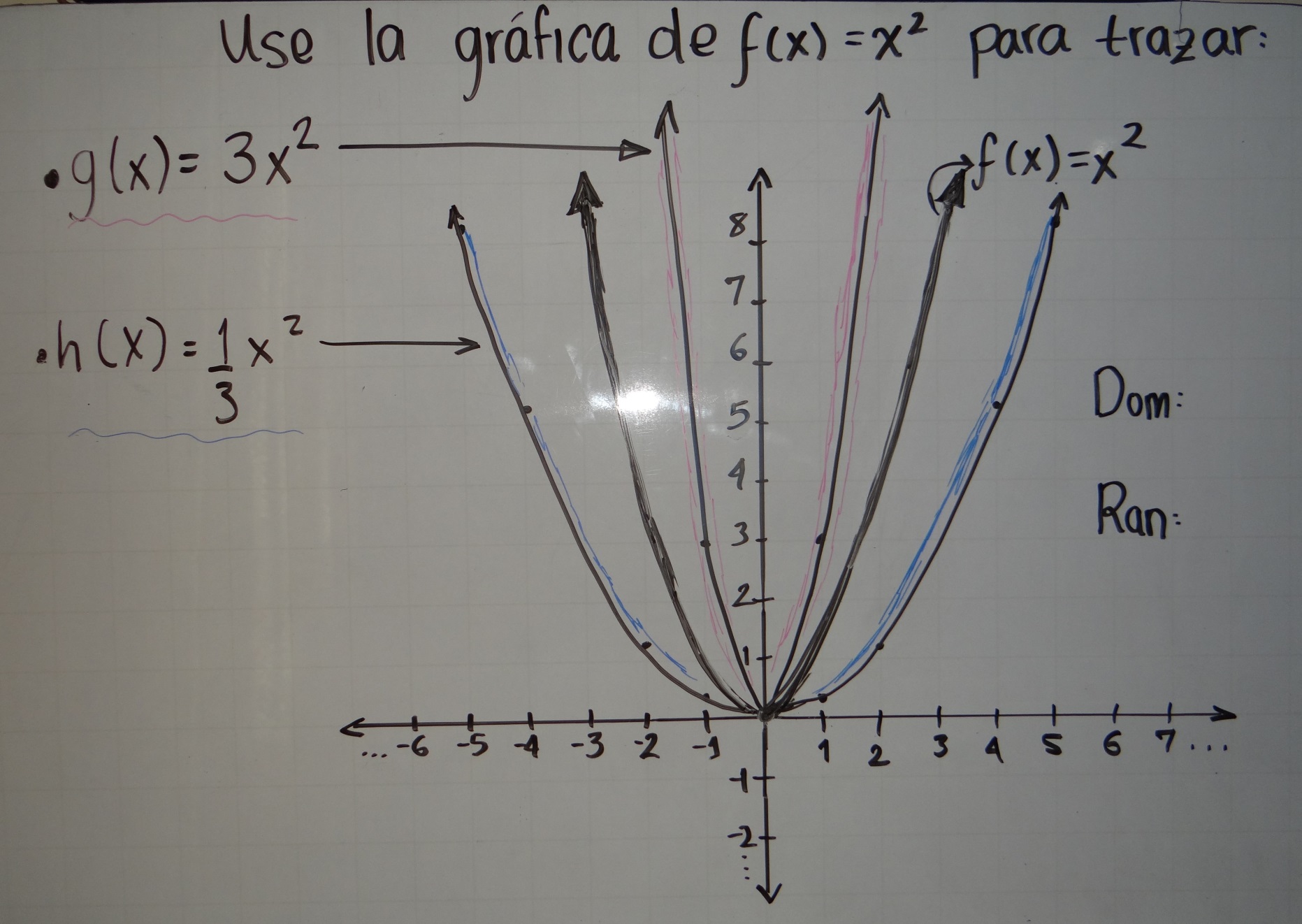 EJEMPLOS - EJERCICIOS
1.          Y   =   ¼ χ²
2.          Y   =   3|X|
CONTRACCIÓN Y ALARGAMIENTO HORIZONTAL DE UNA FUNCIÓN
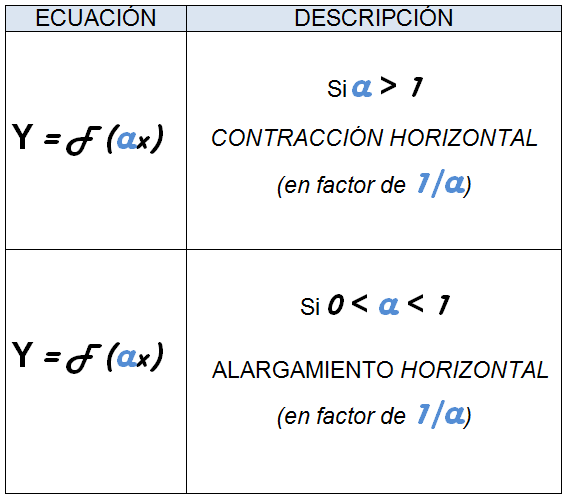 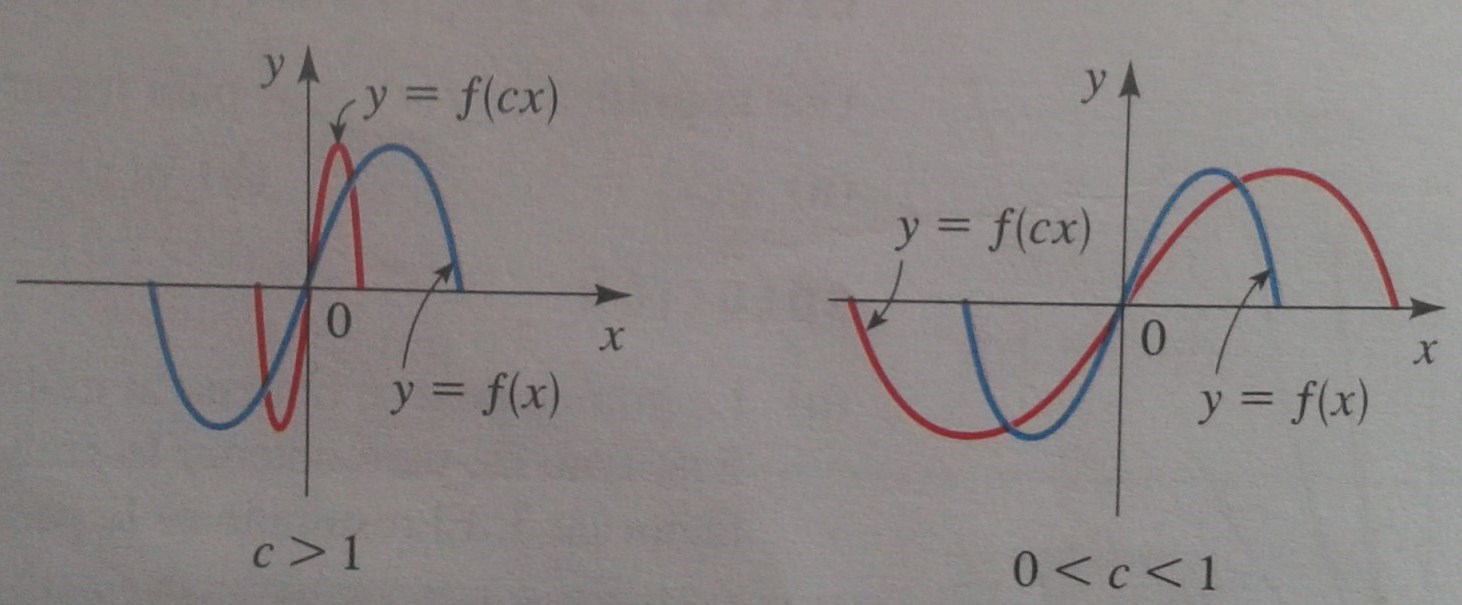 c = a
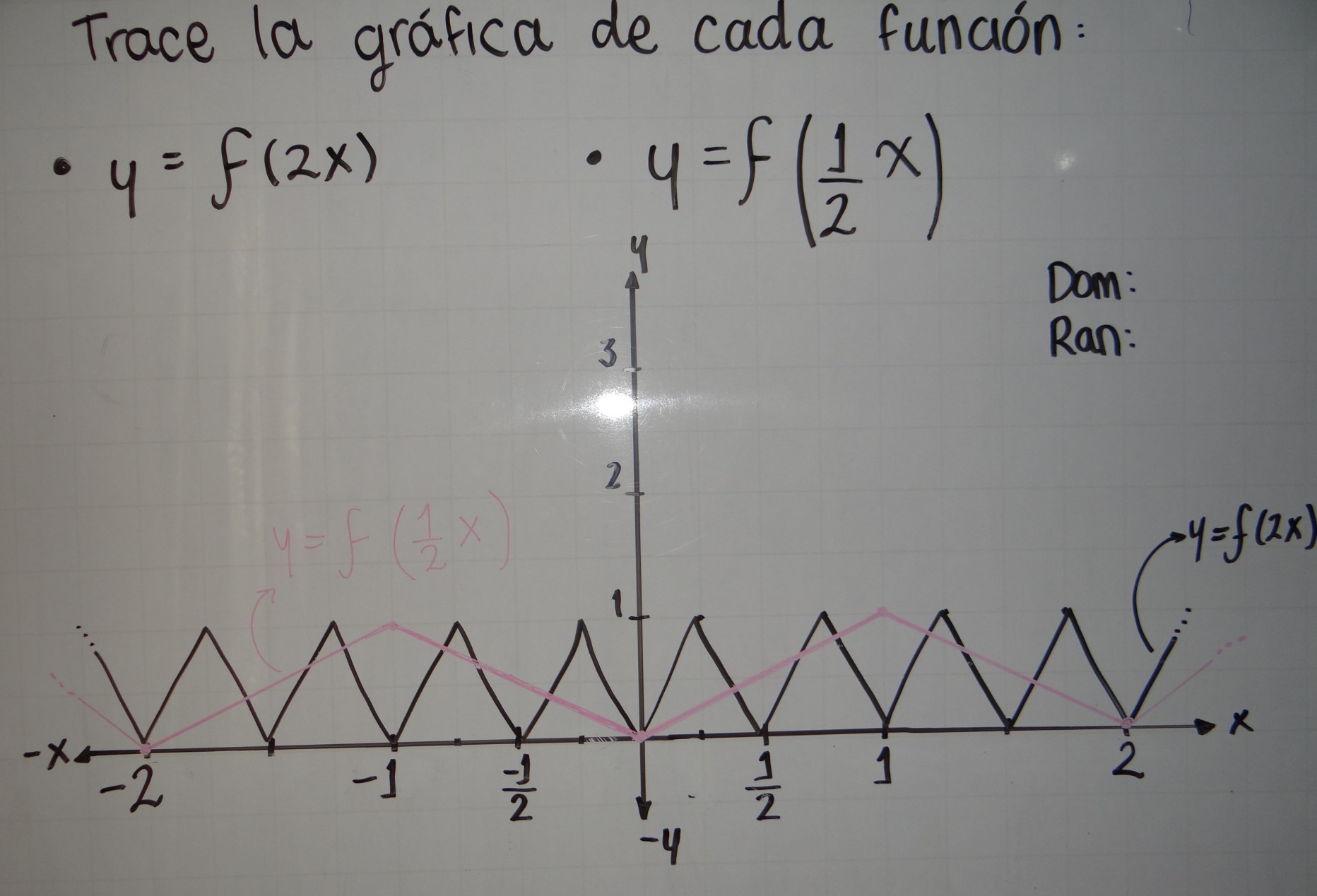 EJEMPLOS - EJERCICIOS
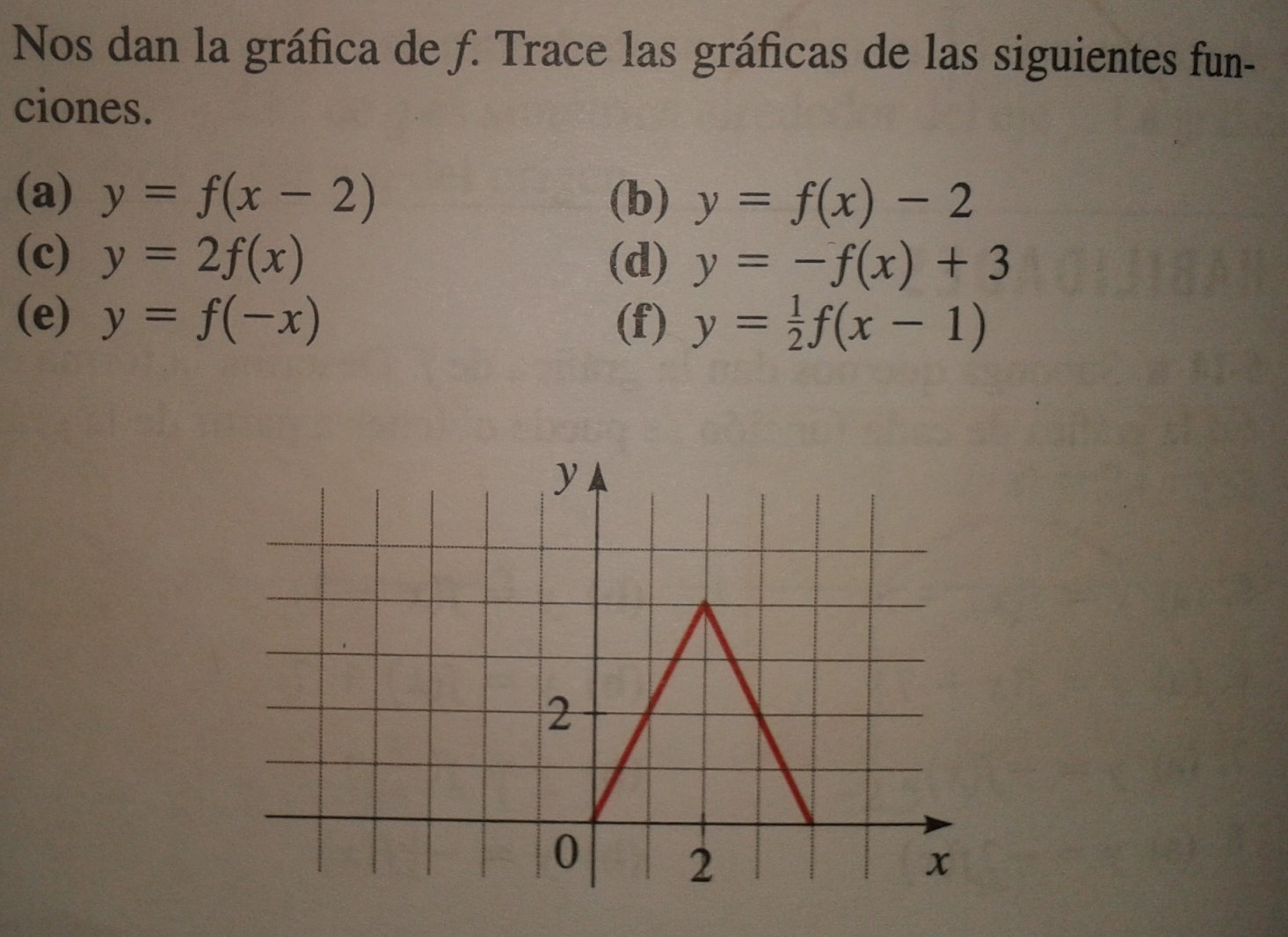